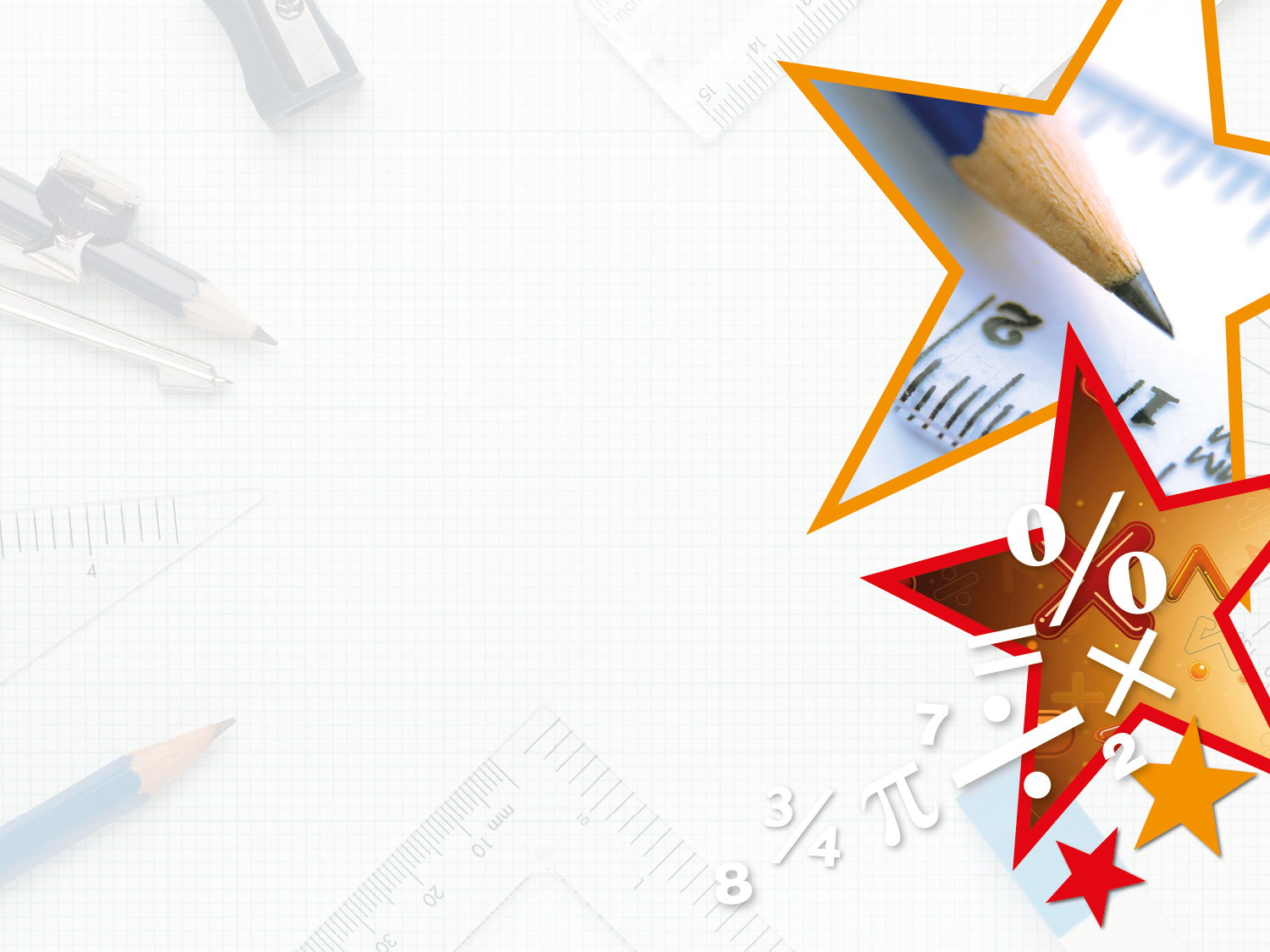 Year 6 – Spring Block 2 – Percentages







Step 2: Equivalent FDP
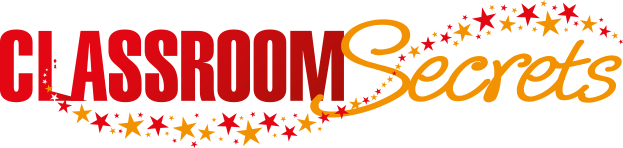 © Classroom Secrets Limited 2018
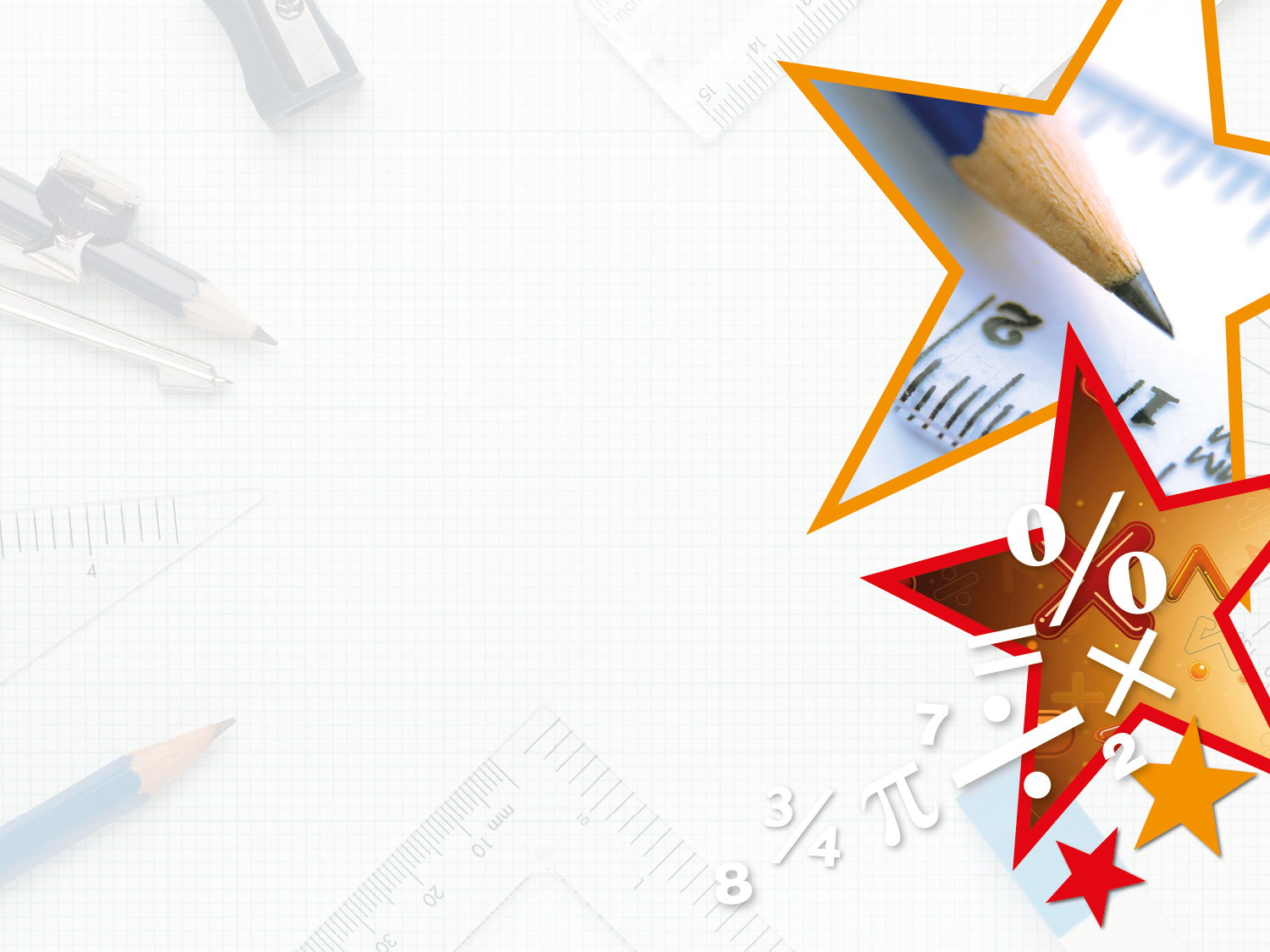 Introduction

Match the fraction to its equivalent percentage and decimal.
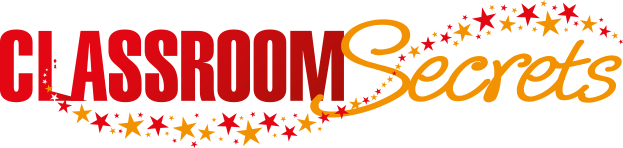 © Classroom Secrets Limited 2018
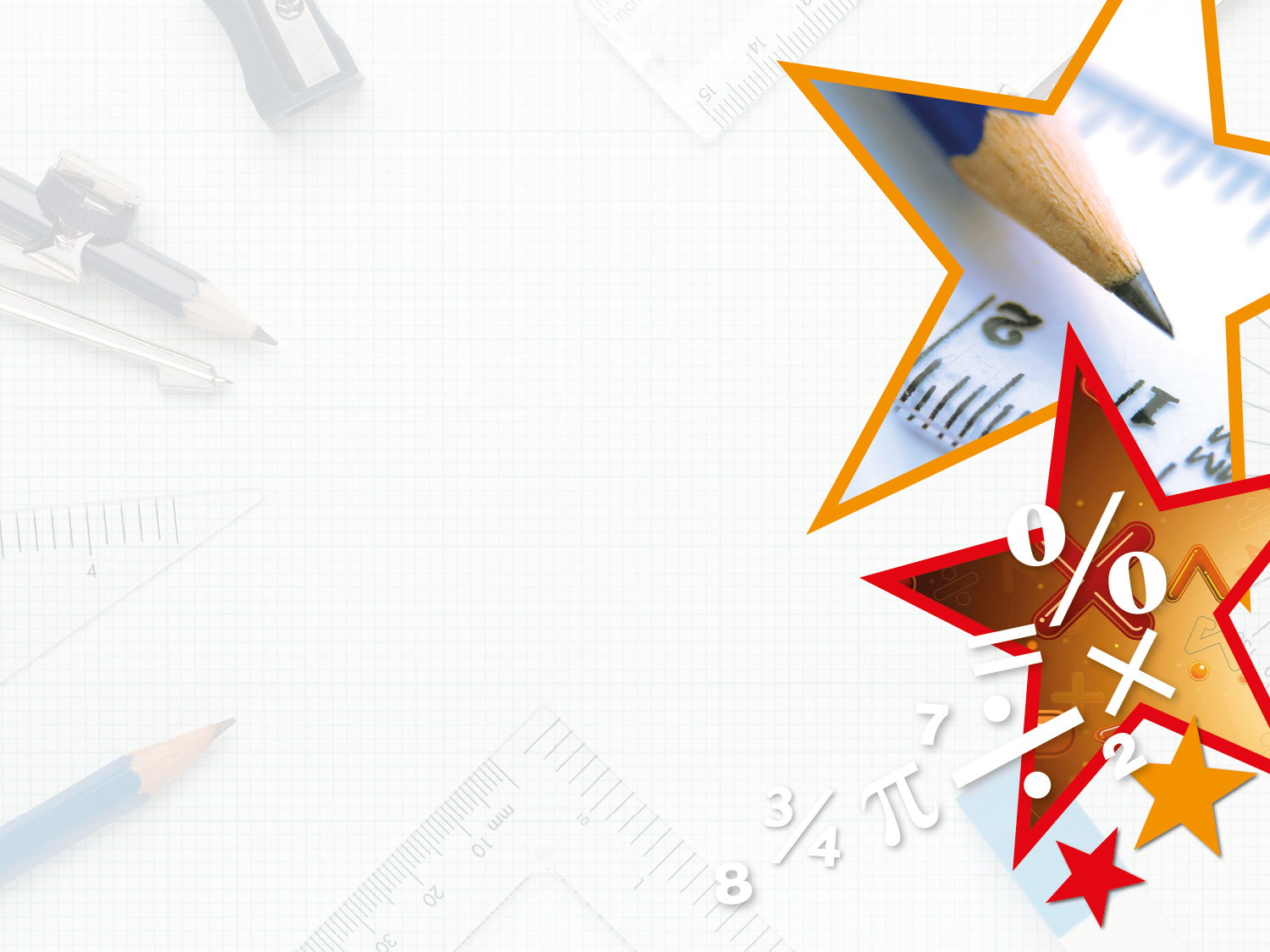 Introduction

Match the fraction to its equivalent percentage and decimal.
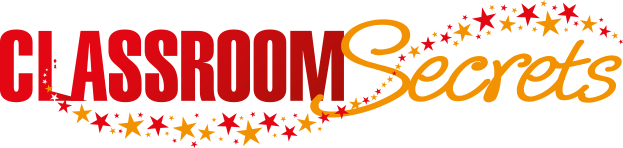 © Classroom Secrets Limited 2018
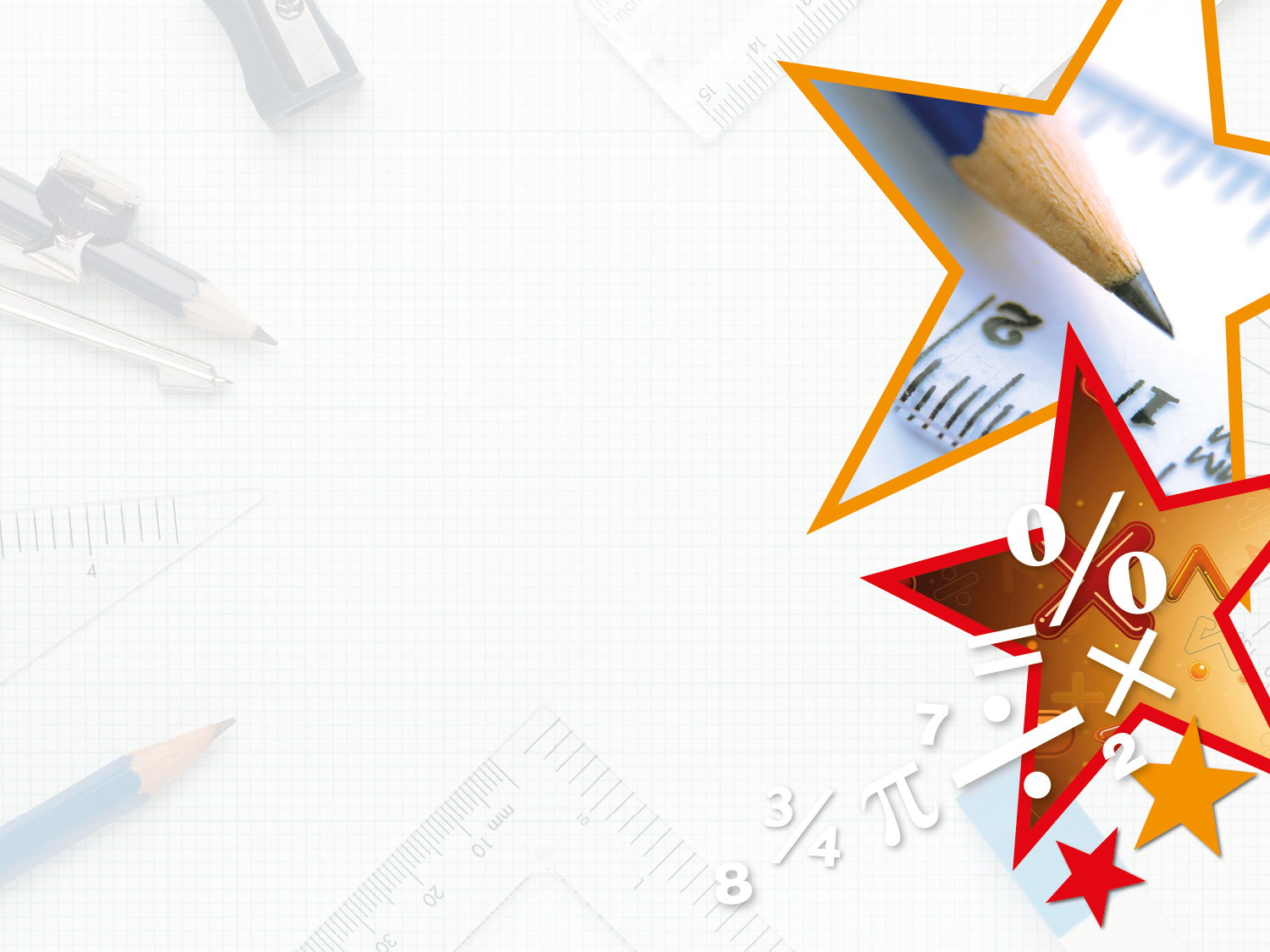 Varied Fluency 1

Use the shaded part of the 100 square to write an equivalent fraction, decimal and percentage.
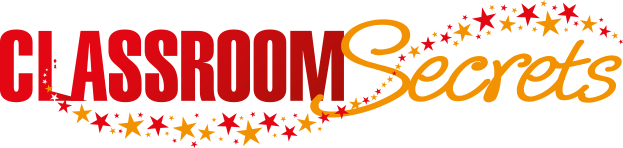 © Classroom Secrets Limited 2018
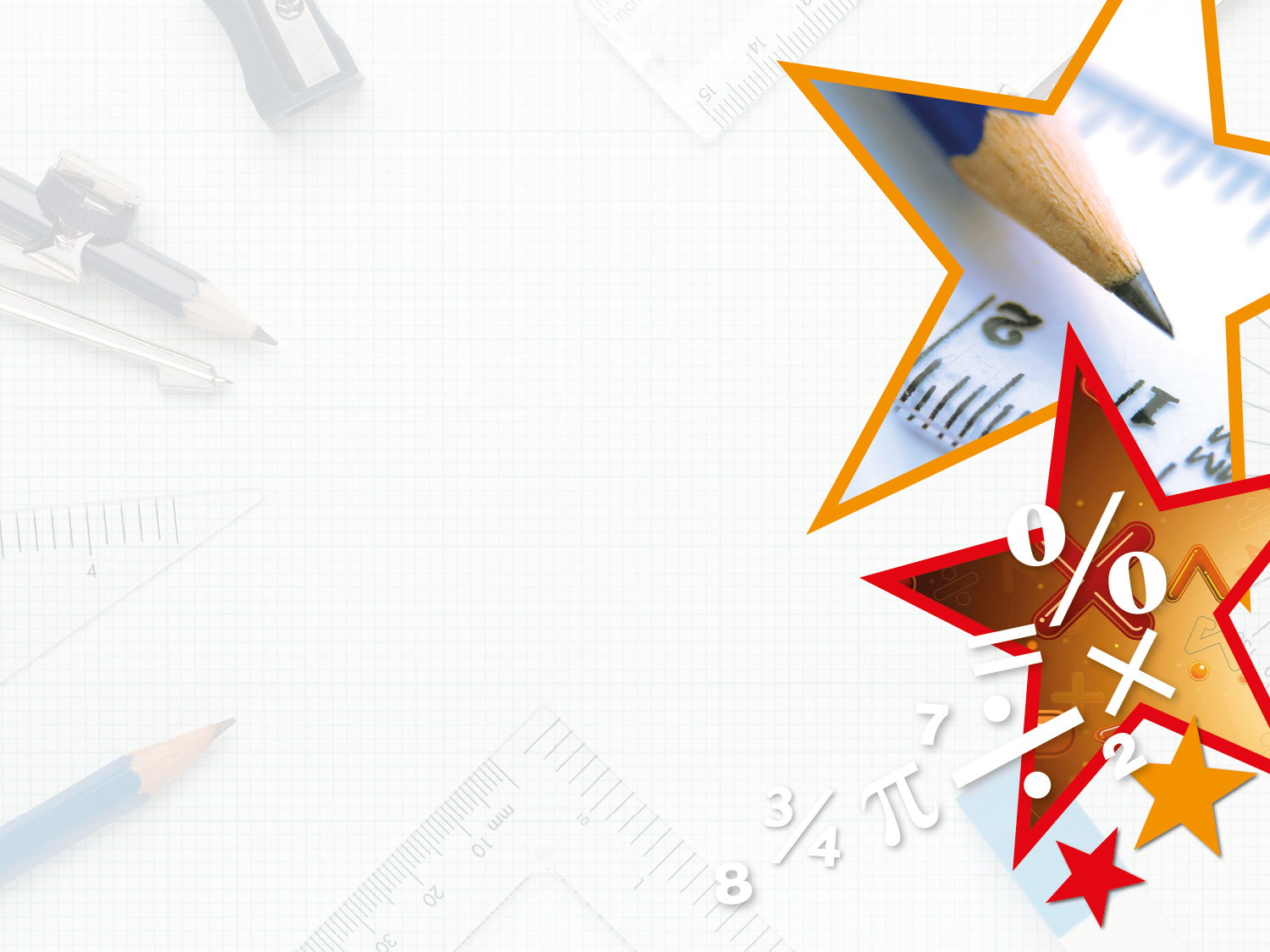 Varied Fluency 1

Use the shaded part of the 100 square to write an equivalent fraction, decimal and percentage.










 Fraction:		

Decimal: 0.08

Percentage: 8%
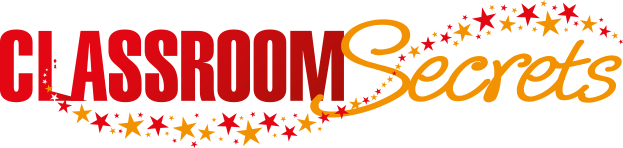 © Classroom Secrets Limited 2018
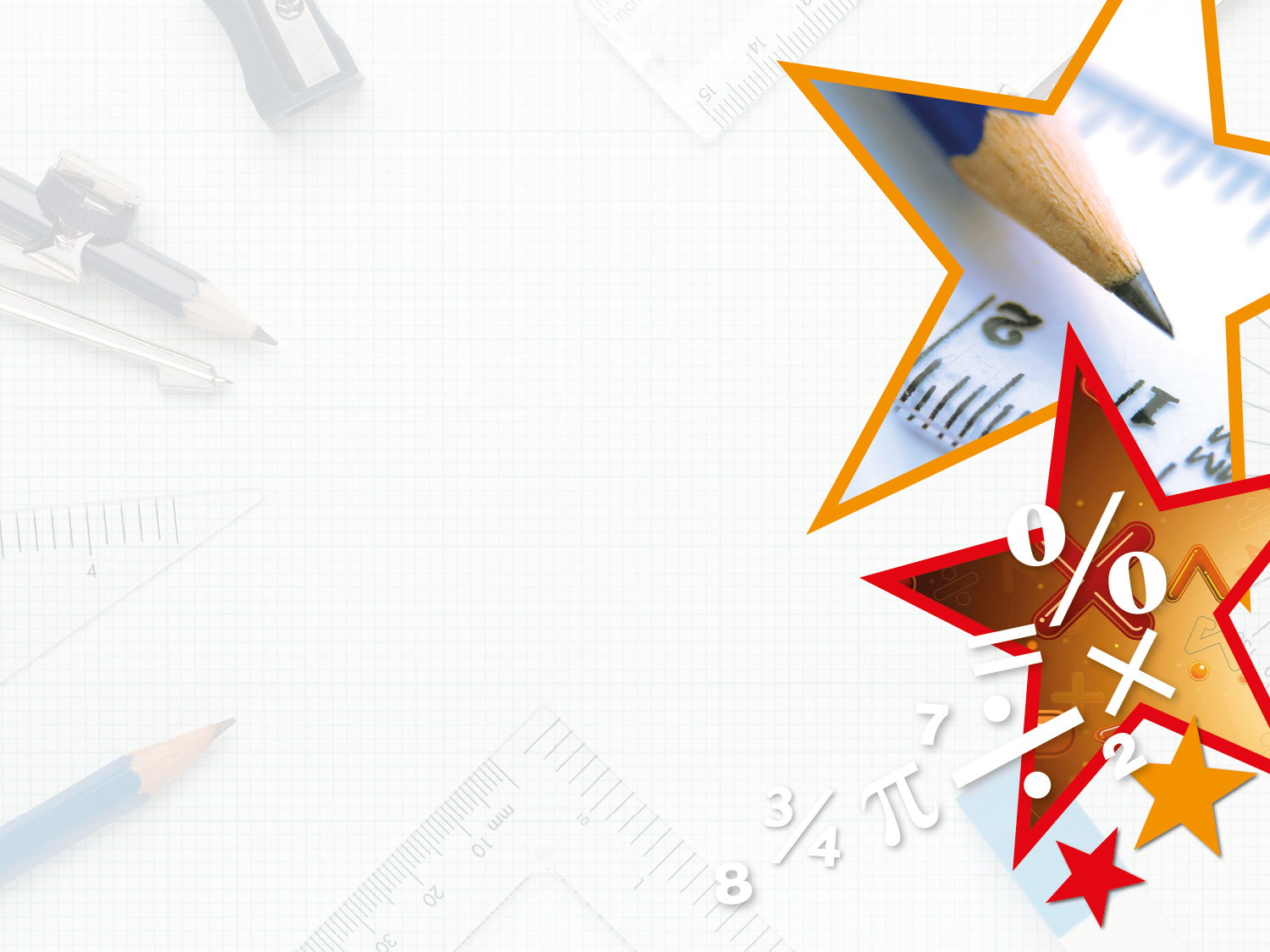 Varied Fluency 2

Which numbers are missing?
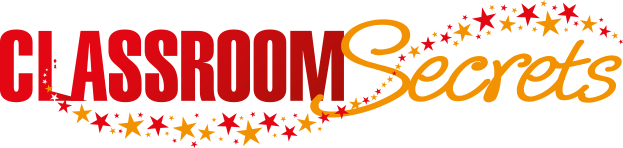 © Classroom Secrets Limited 2018
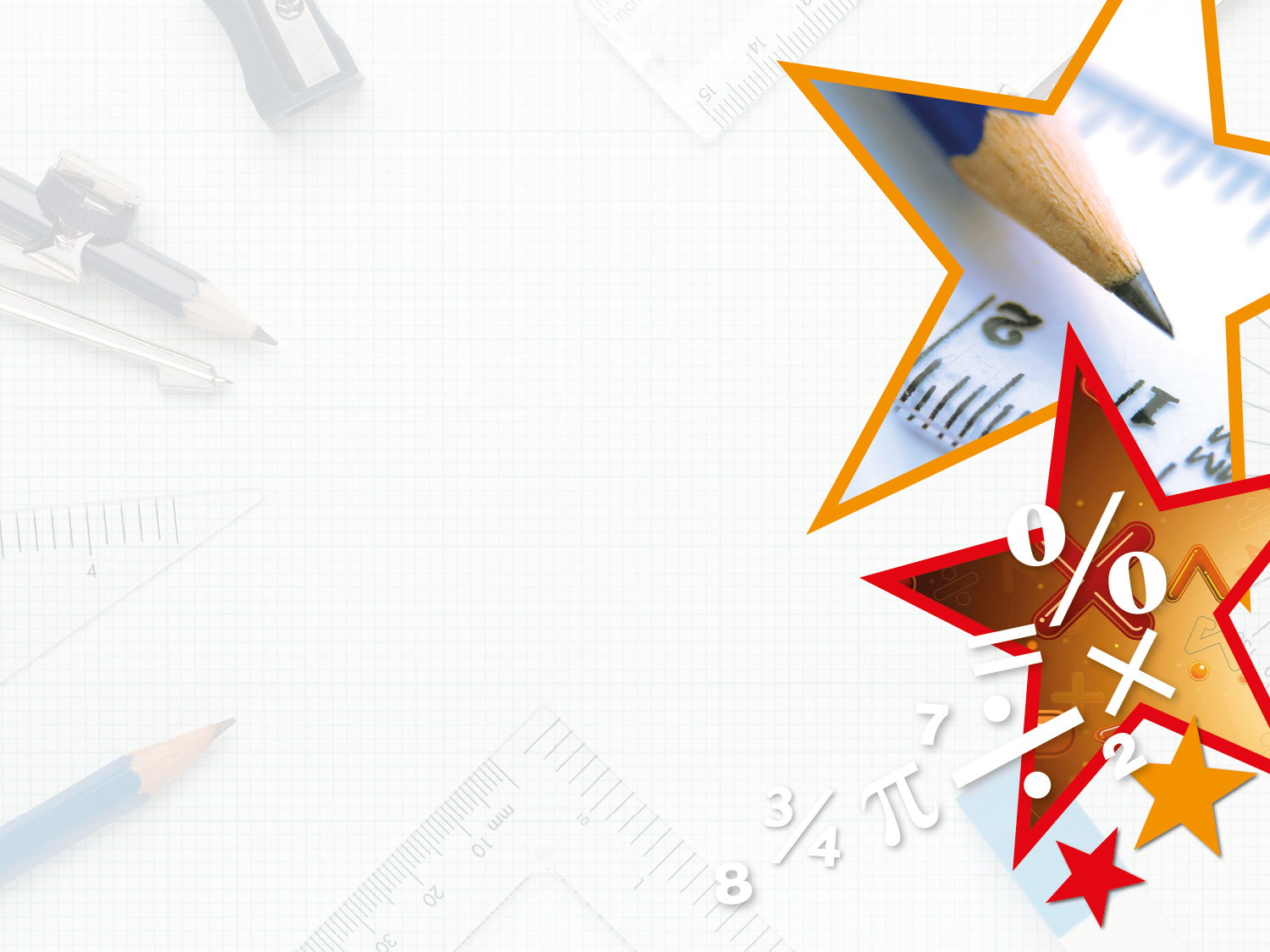 Varied Fluency 2

Which numbers are missing?
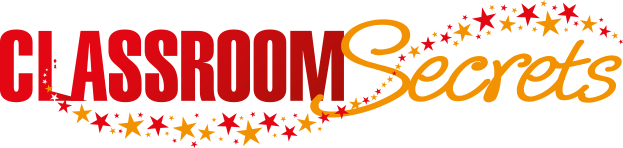 © Classroom Secrets Limited 2018
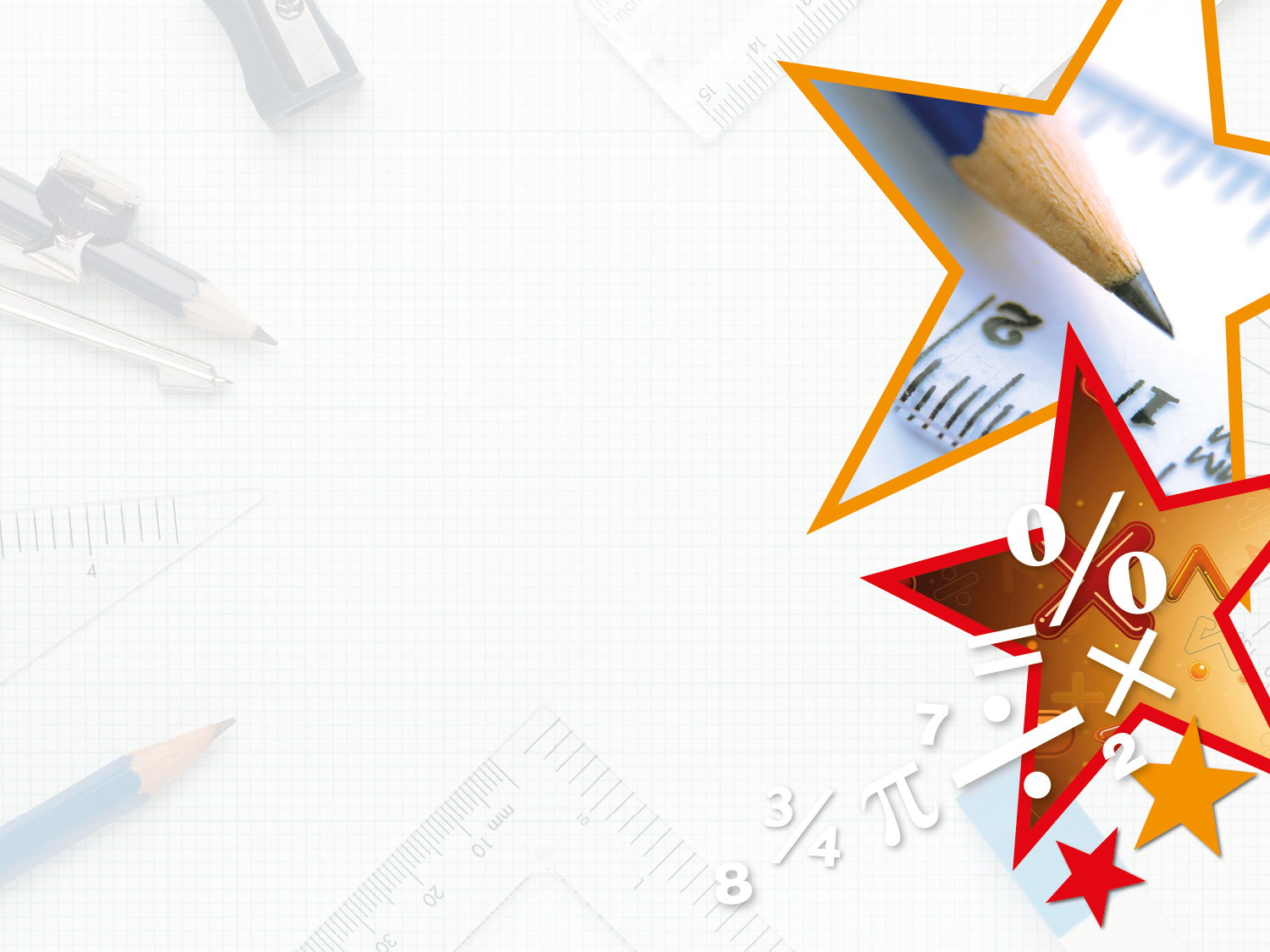 Varied Fluency 3

Convert the following decimals to their equivalent percentages and fractions.

Display each fraction in its simplest form.

A) 0.625 


B) 0.01 


C) 0.1
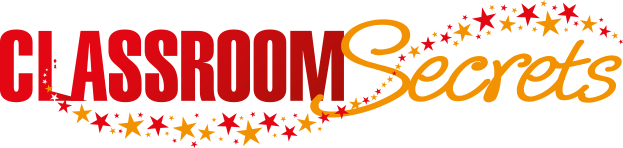 © Classroom Secrets Limited 2018
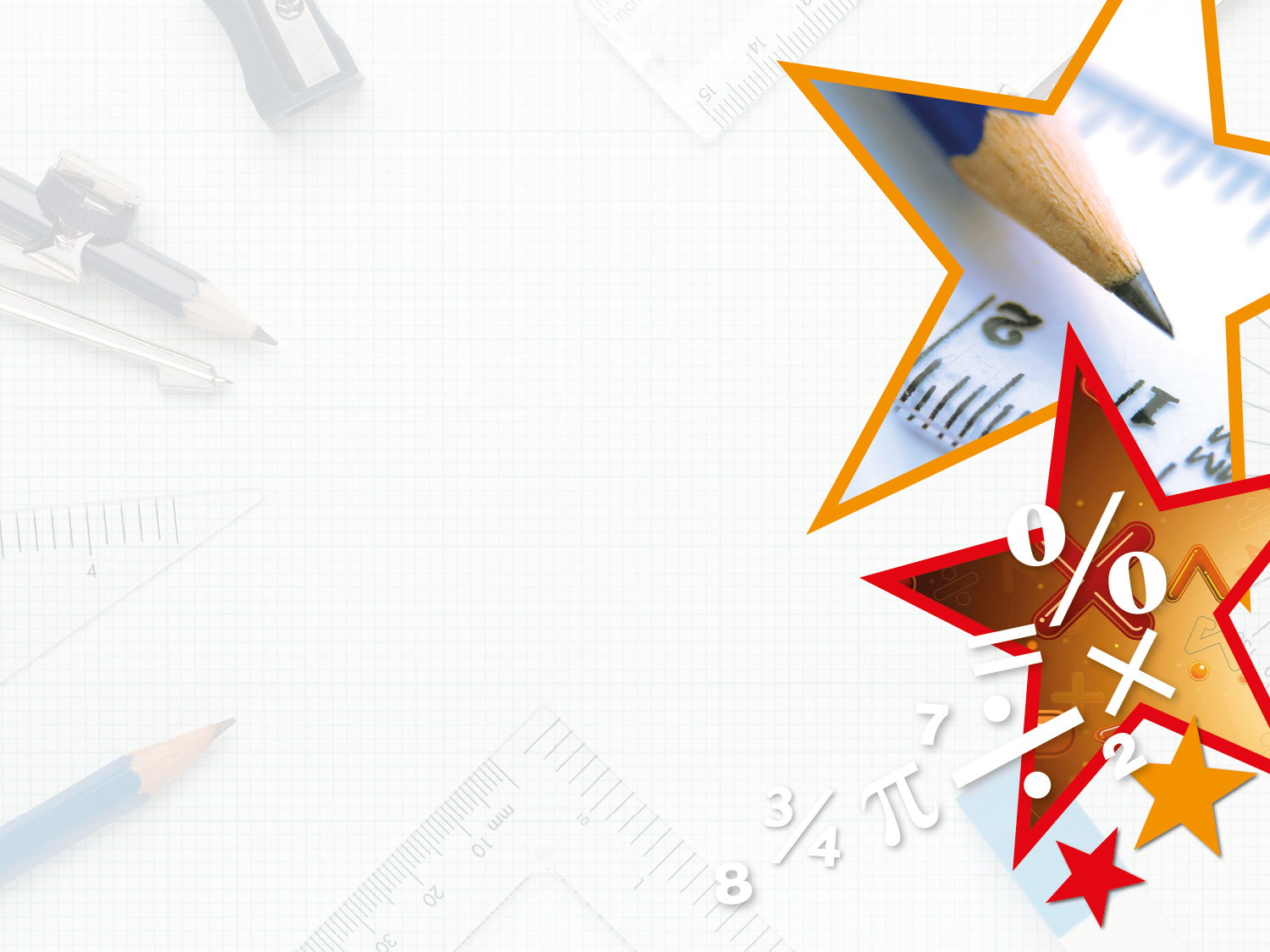 Varied Fluency 3

Convert the following decimals to their equivalent percentages and fractions.

Display each fraction in its simplest form.

A) 0.625 = 62.5% =   


B) 0.01 = 1% = 


C) 0.1 = 10% =
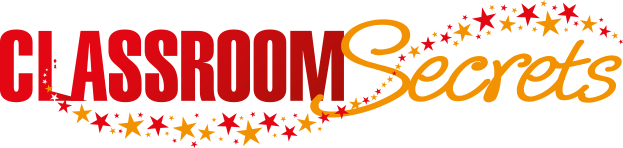 © Classroom Secrets Limited 2018
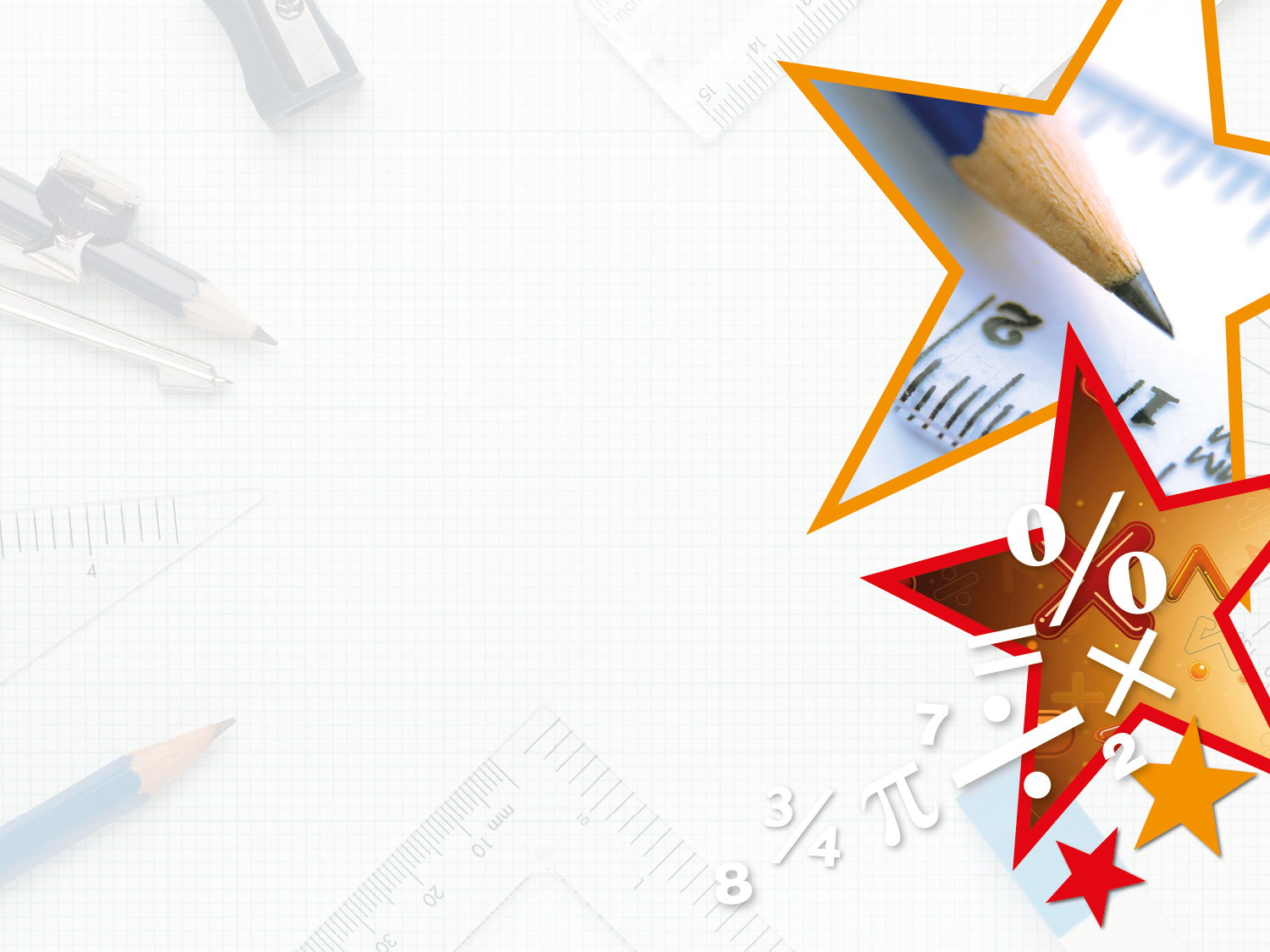 Varied Fluency 4

Which conversion is incorrect?

A.         = 1%


B. 0.6 = 60%


C. 80% =
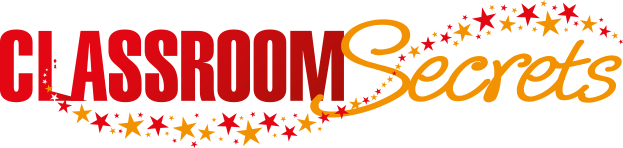 © Classroom Secrets Limited 2018
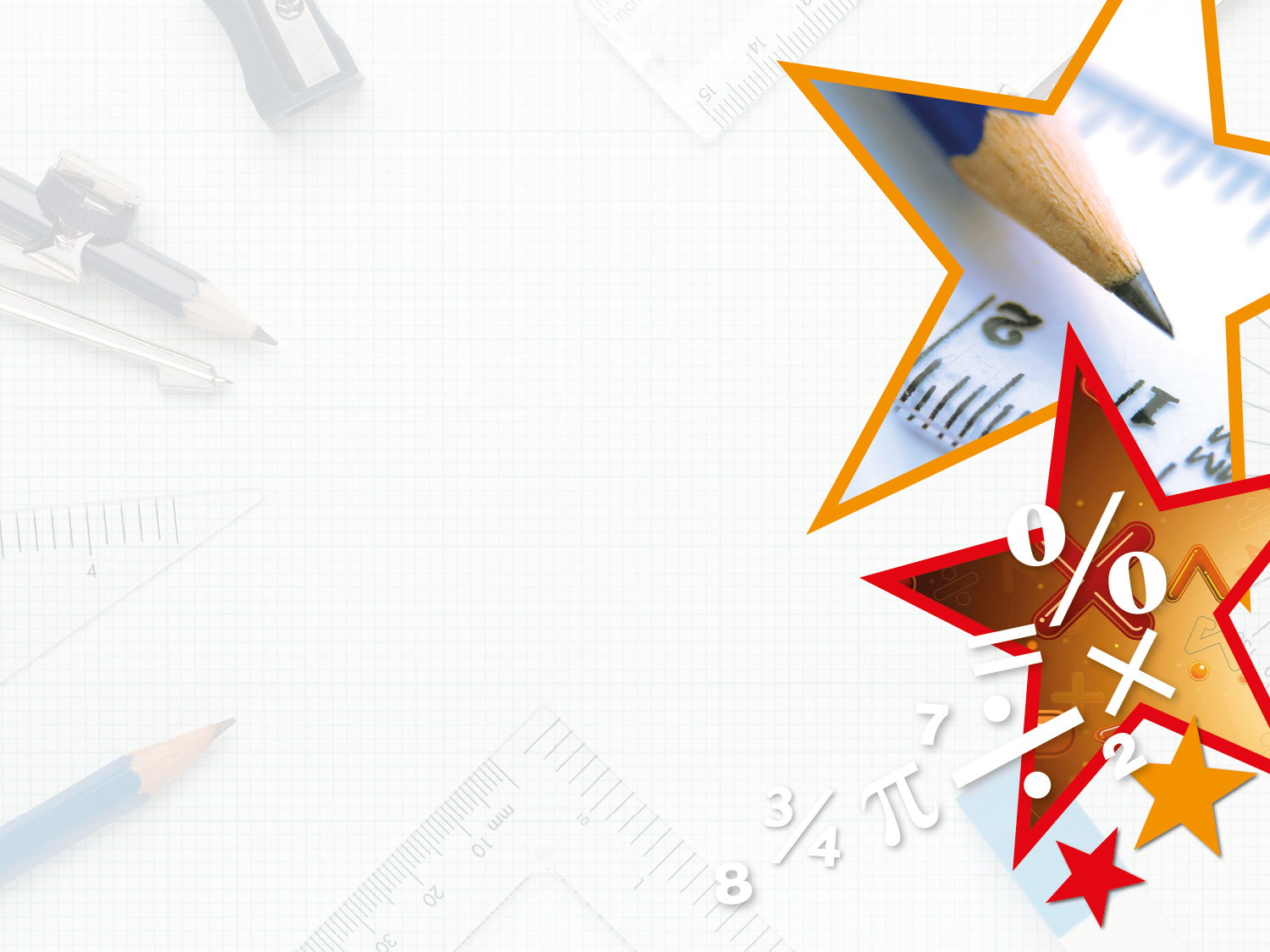 Varied Fluency 4

Which conversion is incorrect?

A.         = 1%


B. 0.6 = 60%


C. 80% = 


A is the odd one out because the conversion is incorrect.        should
be converted to 10%, not 1%.
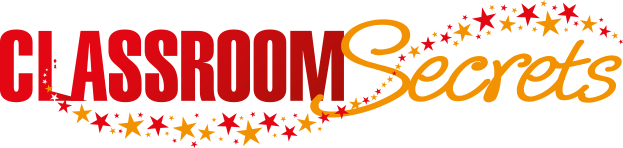 © Classroom Secrets Limited 2018
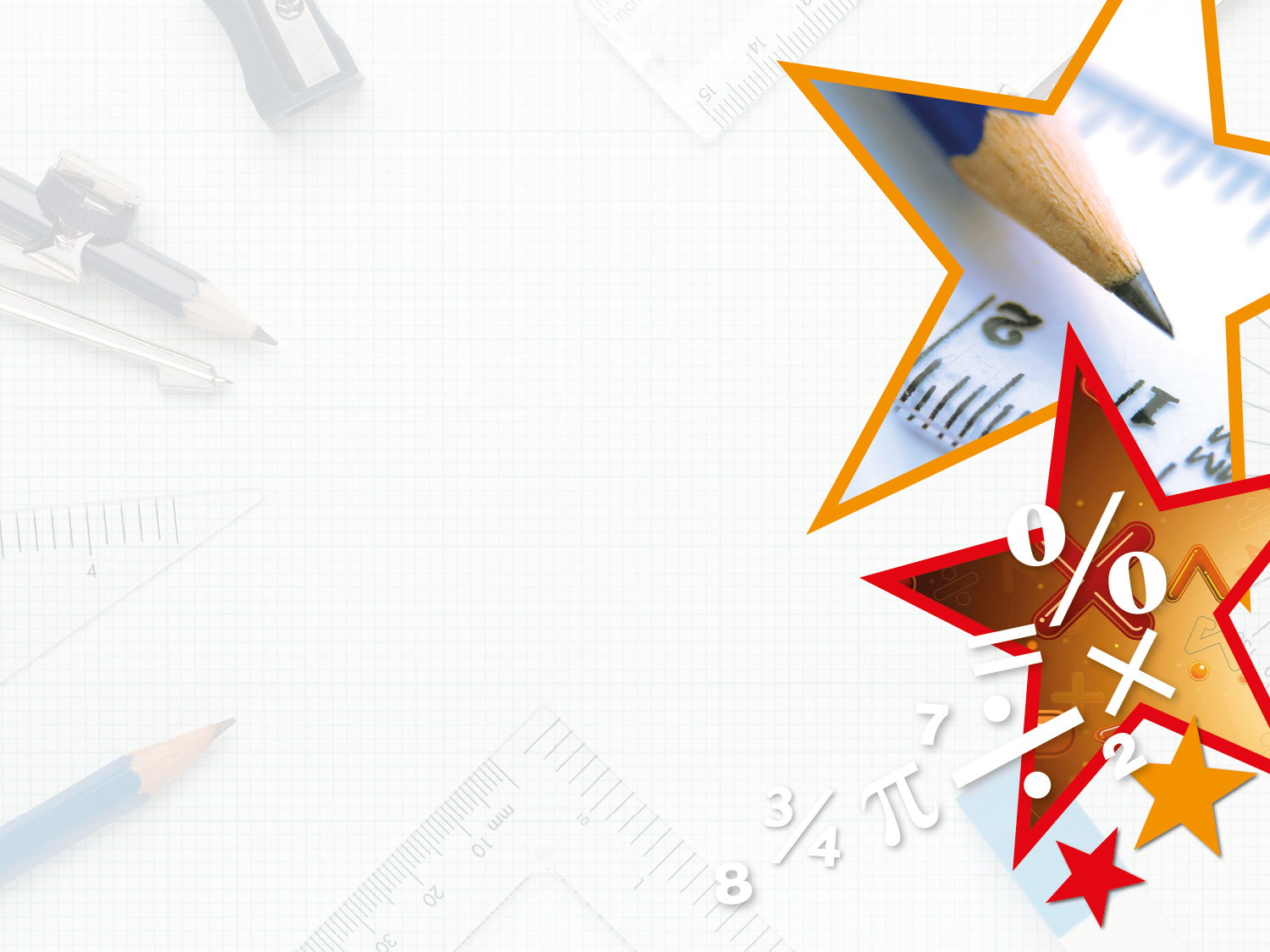 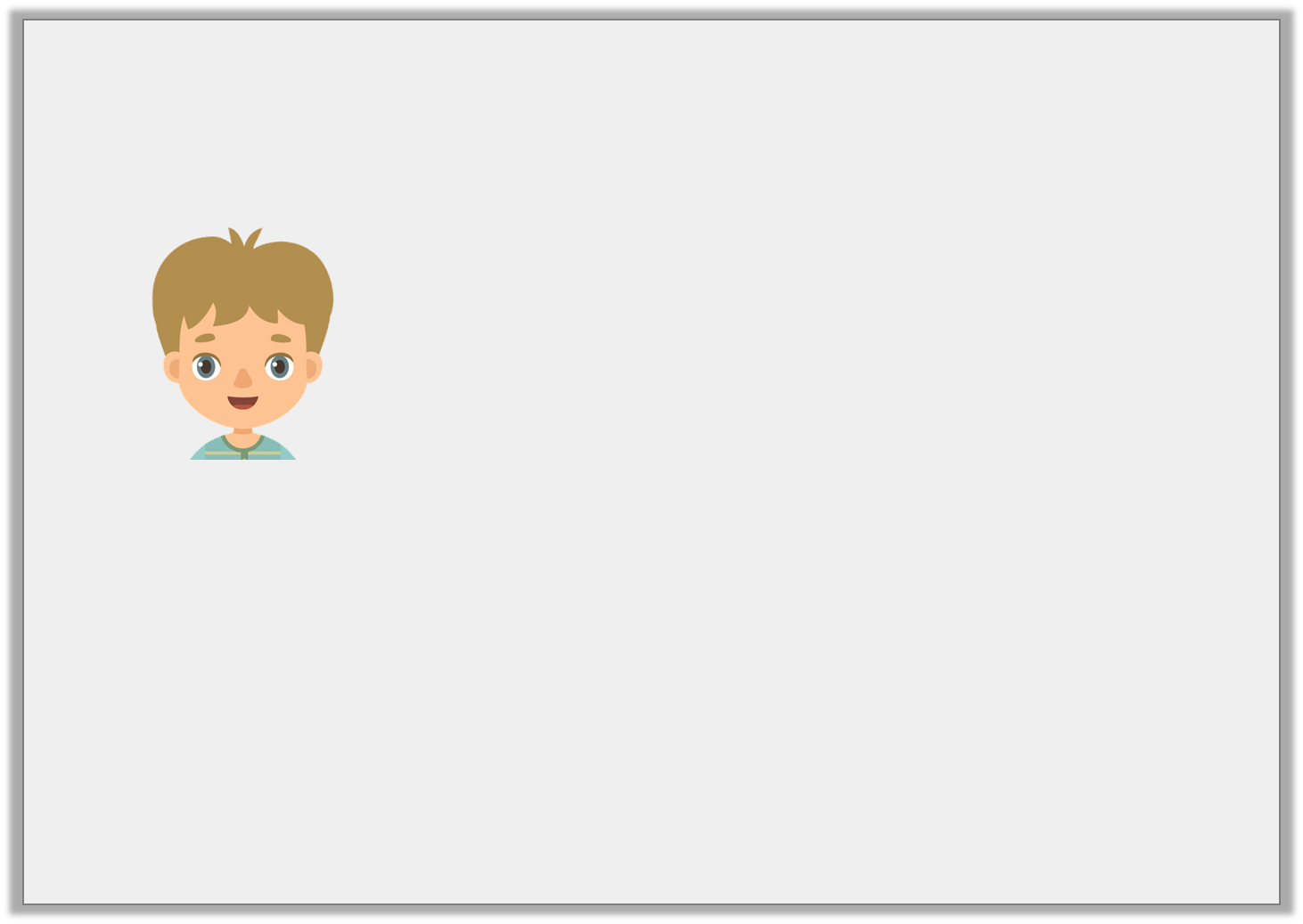 Reasoning 1

Jaxon says,








Do you agree? Prove it.
If I eat seven eighths of my birthday cake, there will be 0.25, or 25% left.
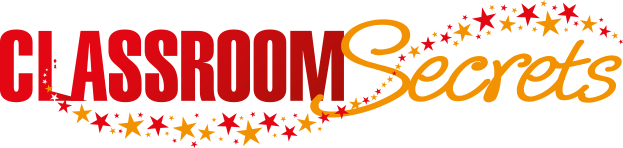 © Classroom Secrets Limited 2018
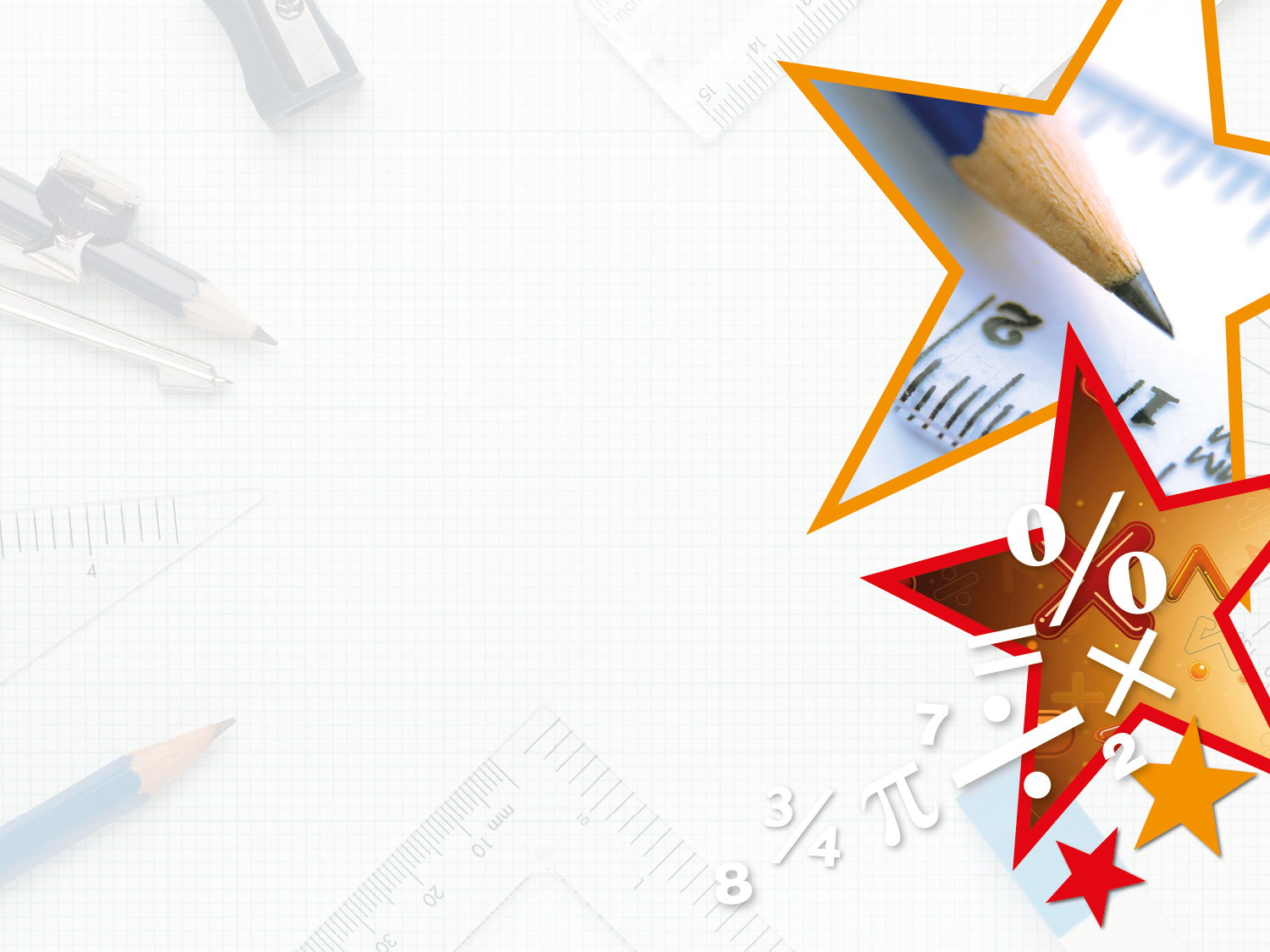 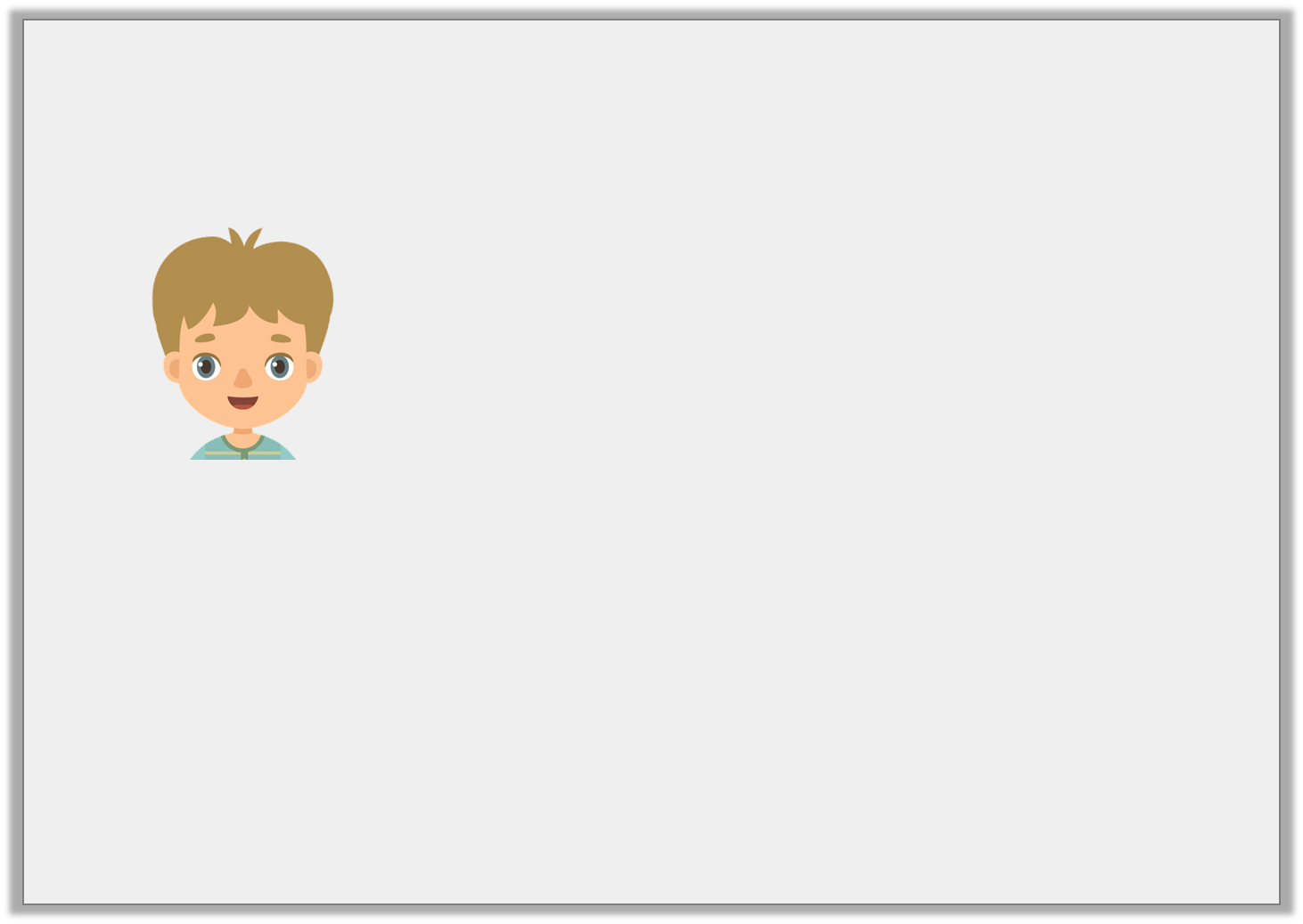 Reasoning 1

Jaxon says,








Do you agree? Prove it.

No, because…
If I eat seven eighths of my birthday cake, there will be 0.25, or 25% left.
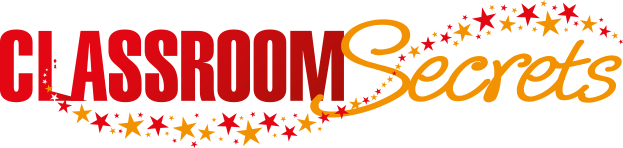 © Classroom Secrets Limited 2018
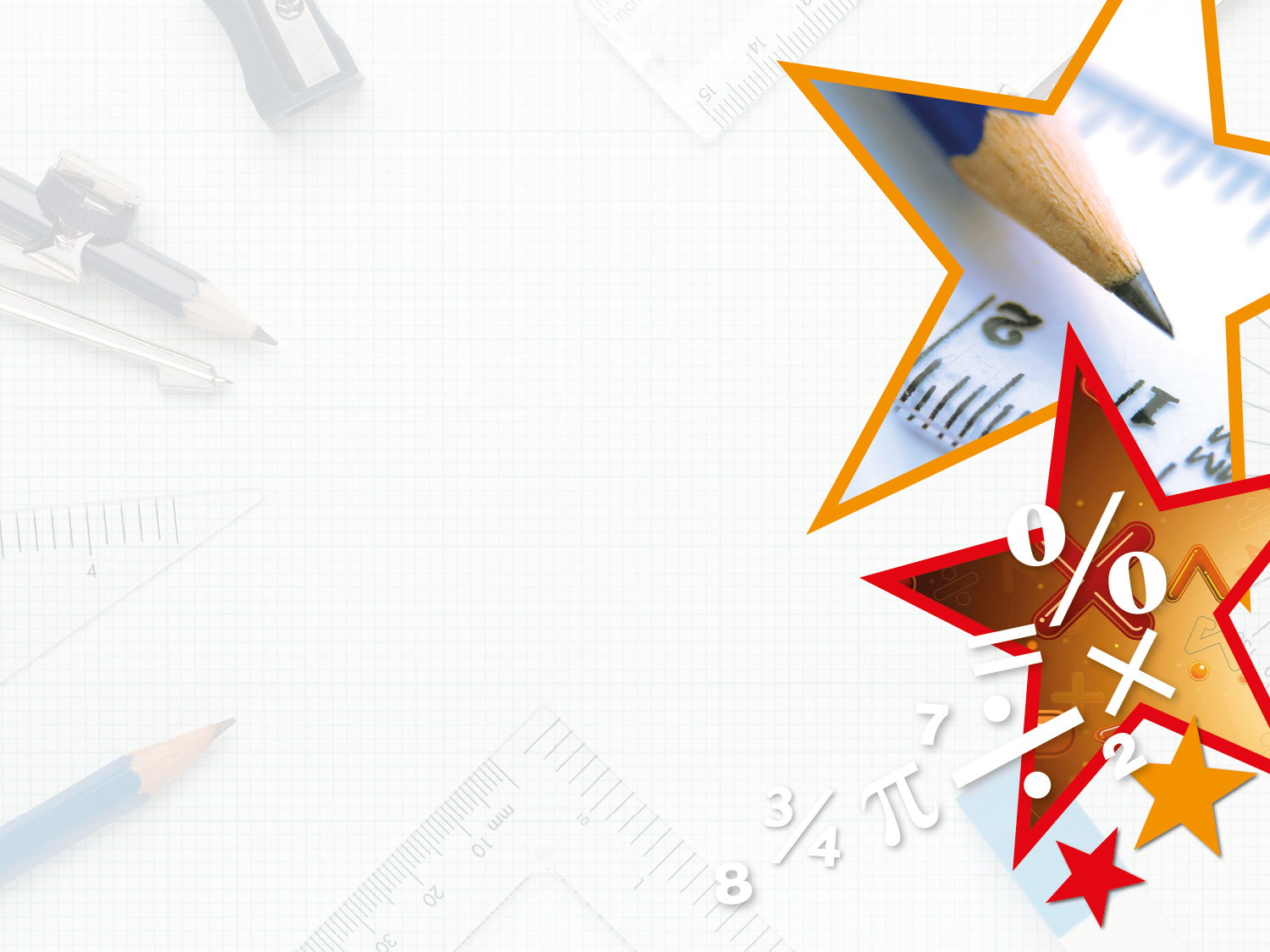 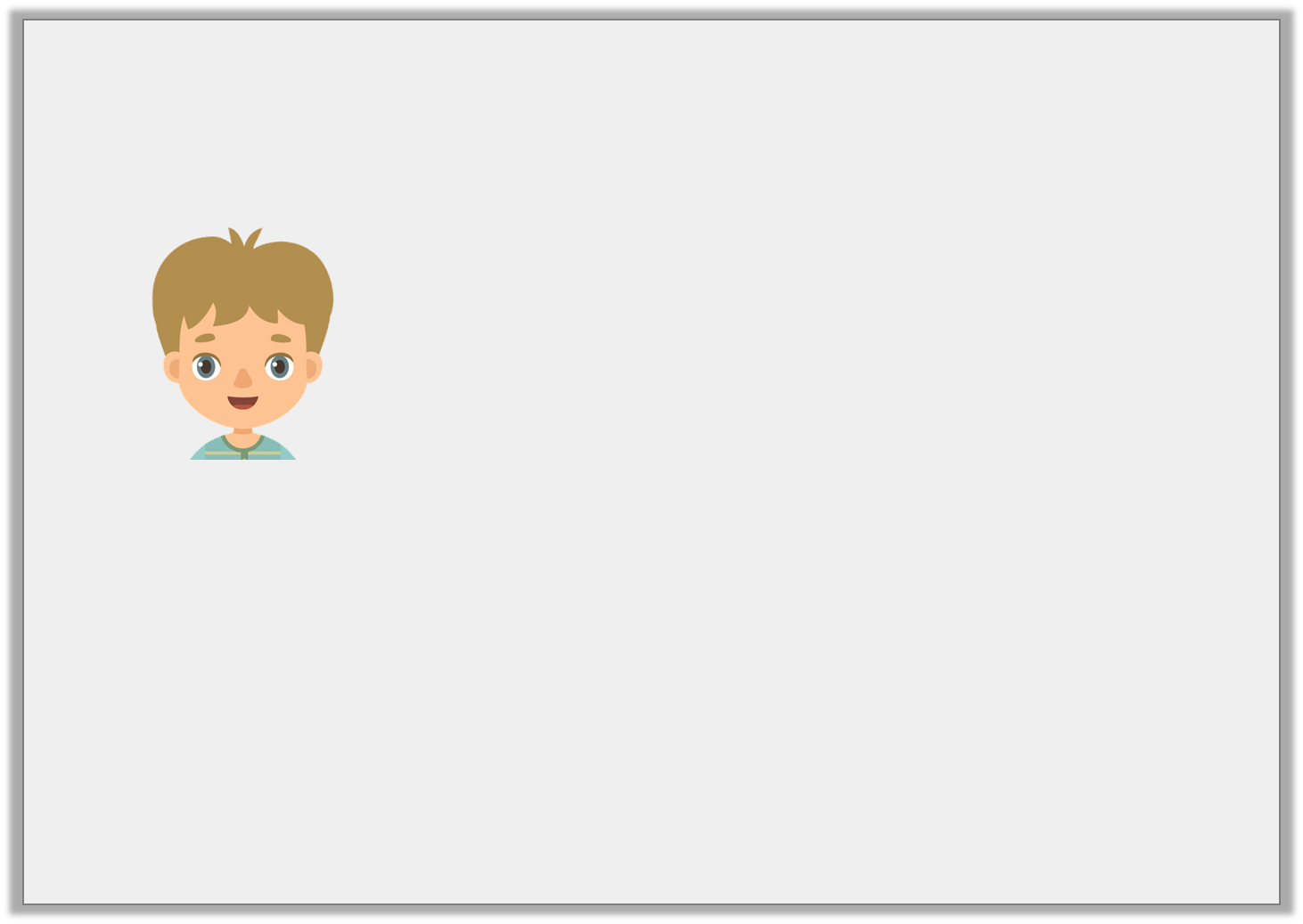 Reasoning 1

Jaxon says,








Do you agree? Prove it.

No, because if Jaxon eats seven eighths there will be one eighth left. One eighth is equivalent to 0.125 and 12.5%.
If I eat seven eighths of my birthday cake, there will be 0.25, or 25% left.
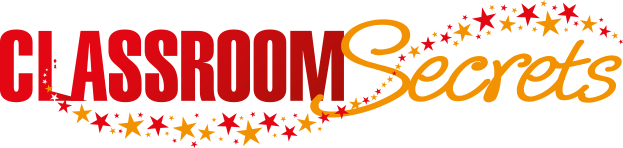 © Classroom Secrets Limited 2018
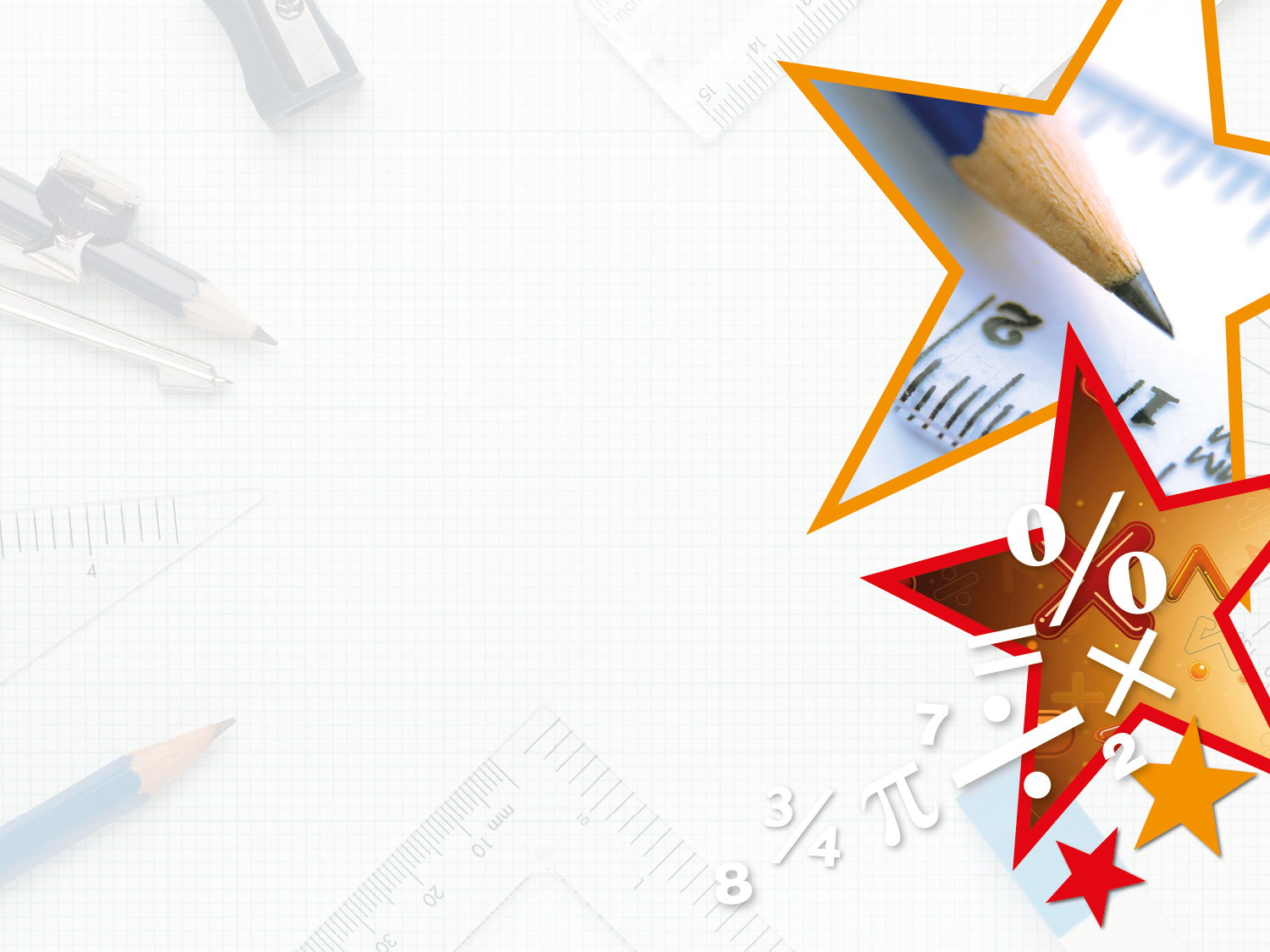 Problem Solving 1

Ethan scored 62.5% on his Science test. 

Felix got      of his answers correct.

Jaiden expresses her result as a decimal, which is 0.75.

Who scored the highest? 

Show your working.
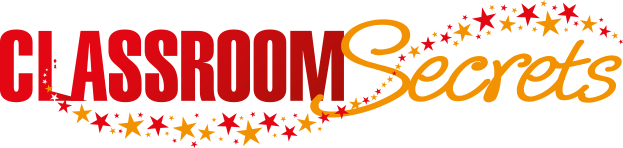 © Classroom Secrets Limited 2018
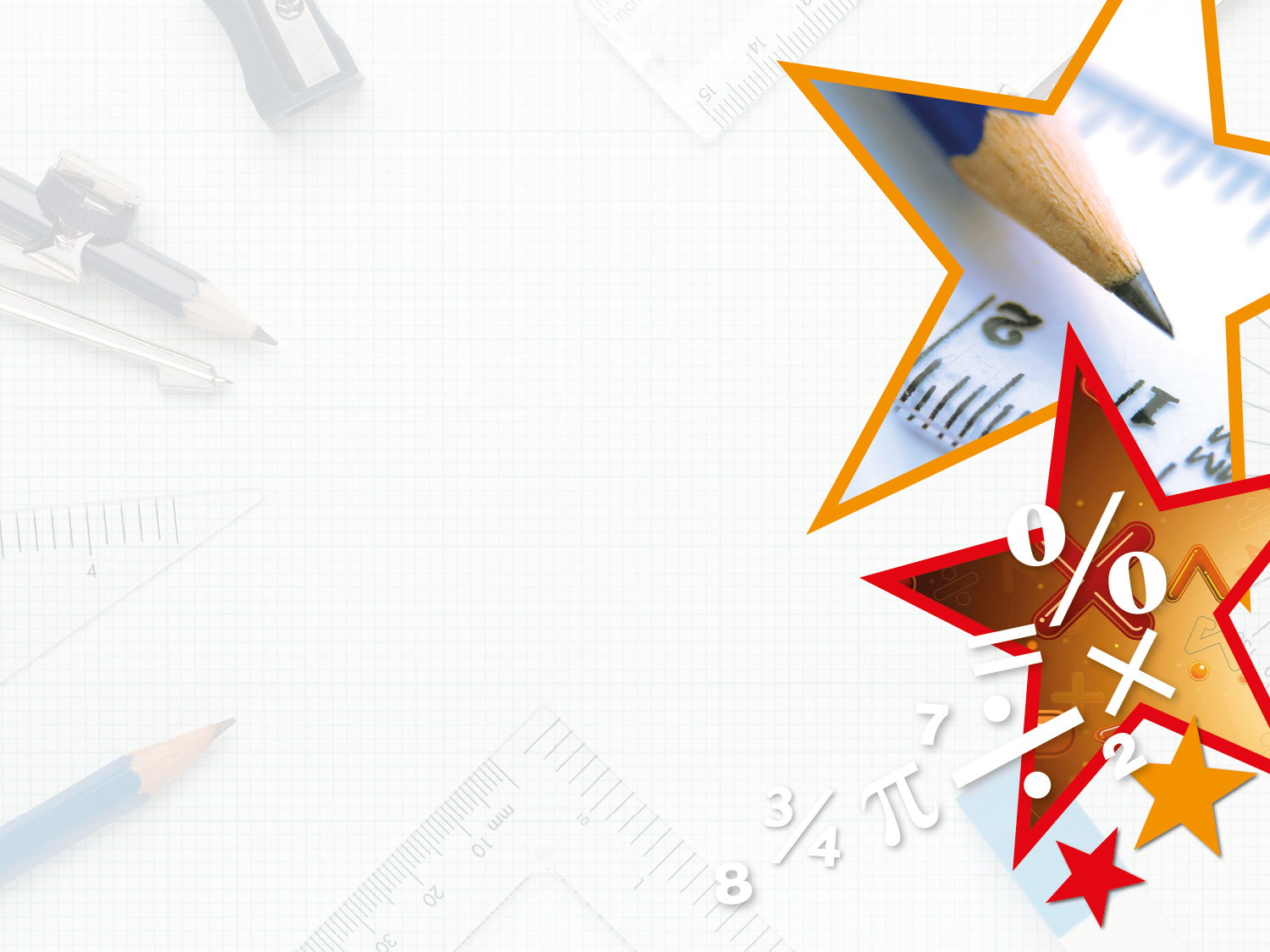 Problem Solving 1

Ethan scored 62.5% on his Science test. 

Felix got      of his answers correct.

Jaiden expresses her result as a decimal, which is 0.75.

Who scored the highest? 

Show your working.

Ethan: 62.5% = 0.625 =

Felix:      = 0.875 = 87.5%

Jaiden: 0.75 = 75% =  

Felix scored the highest.
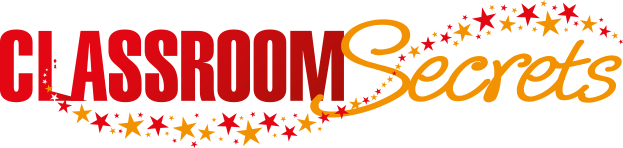 © Classroom Secrets Limited 2018